«Вербное Воскресение»
Группа№10 
«Пчёлки»
Воспитатель:
Щебуняева Е.С.
Вербохлест, бей до слез. Там недалечко красно яечко.
Русская приговорка.
Верба
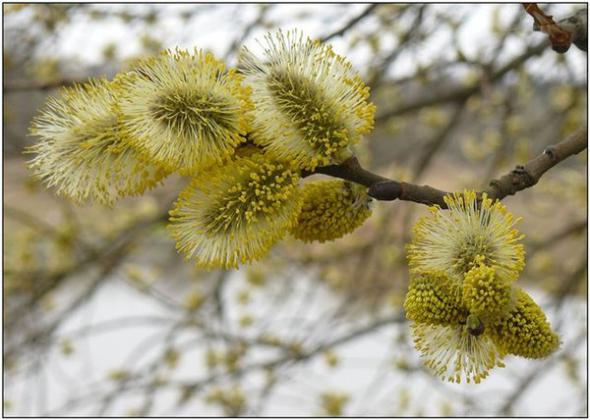 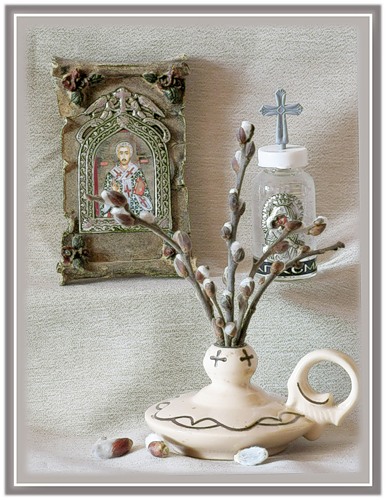 На Руси, как снег растает, 
и в природе - тишина. 
Первой верба оживает, 
безыскусна и нежна. 
Перед Пасхой, в воскресенье, 
в церковь с вербочкой идут, 
После водоосвященья окропить ее несут. 
И хвалебным песнопеньем, 
со святынею в руках 
Молят о благословеньи 
с покаянием в сердцах.
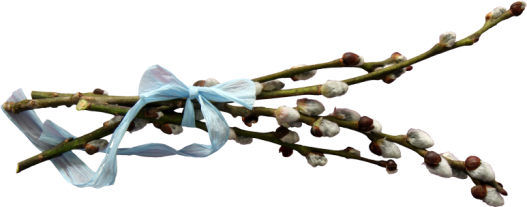 Кукла Вербница
Символ  жизни и возрождения. Изготовление этой куклы считалось таким же обязательным занятием перед Пасхой, как и роспись яиц.
В последнее воскресенье перед Пасхой, согласно православному календарю, Господь вошел в Иерусалим. 
На Руси этот праздник называют 
Вербным воскресеньем.
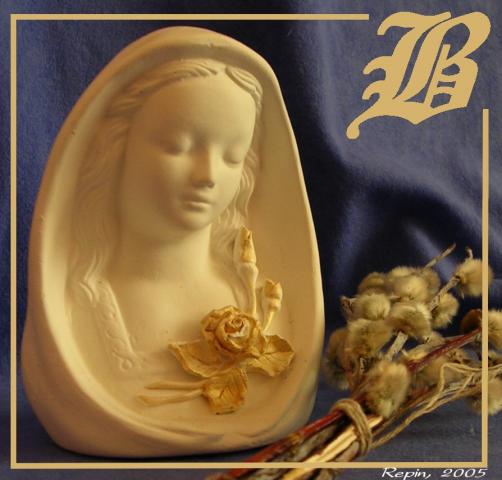 В церквях в этот день проводятся 
всенощные бдения:
 прихожане молятся, 
как бы встречая Господа, держа в руках ветки вербы, 
цветы и горящие свечи.
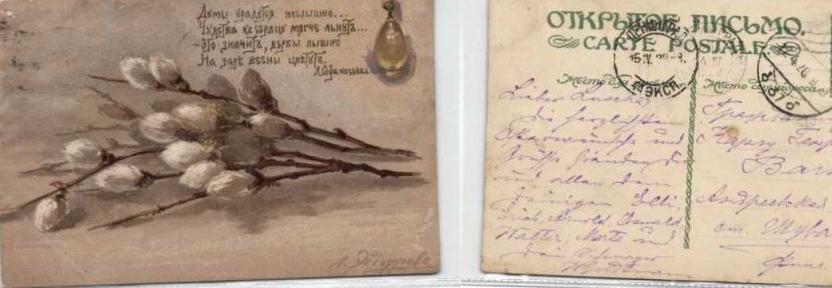 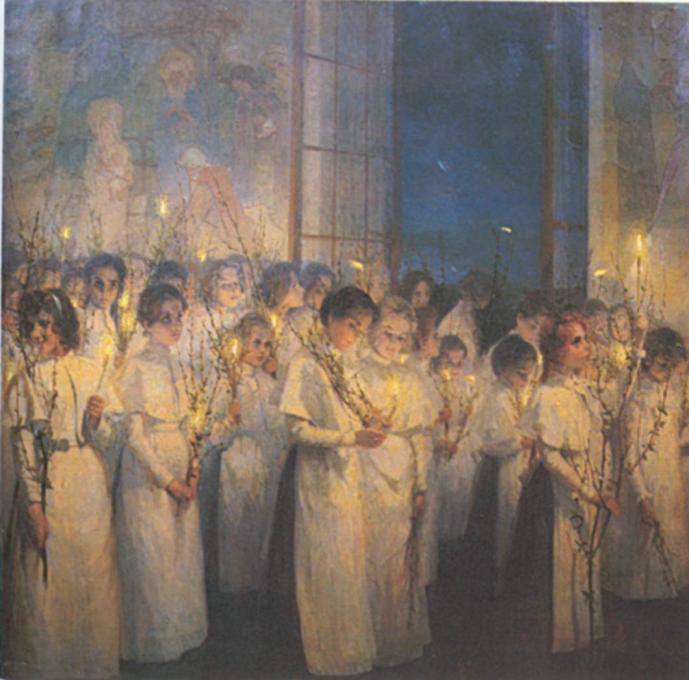 В конце службы верба освящается святой водой.
Считается, что верба обладает огромной целительной силой и помогает избавиться от всего плохого, 
что скопилось в доме за год. 
Освященные вербы принято хранить в доме весь год рядом с иконами.
Самым главным обычаем этого праздника является хлестание  вербой своих детей старшим из семьи с определенными словами:
Верба хлыст, Бей до слез. Не я бью, Верба бьёт. Будь здоров Как верба.
Делалось это для того, чтобы дети были здоровыми и послушными.
Вербохлест, бей до слез. Там недалечко красно яечко.
Русская приговорка.
Рисунки наших детей  «Веточки вербы»
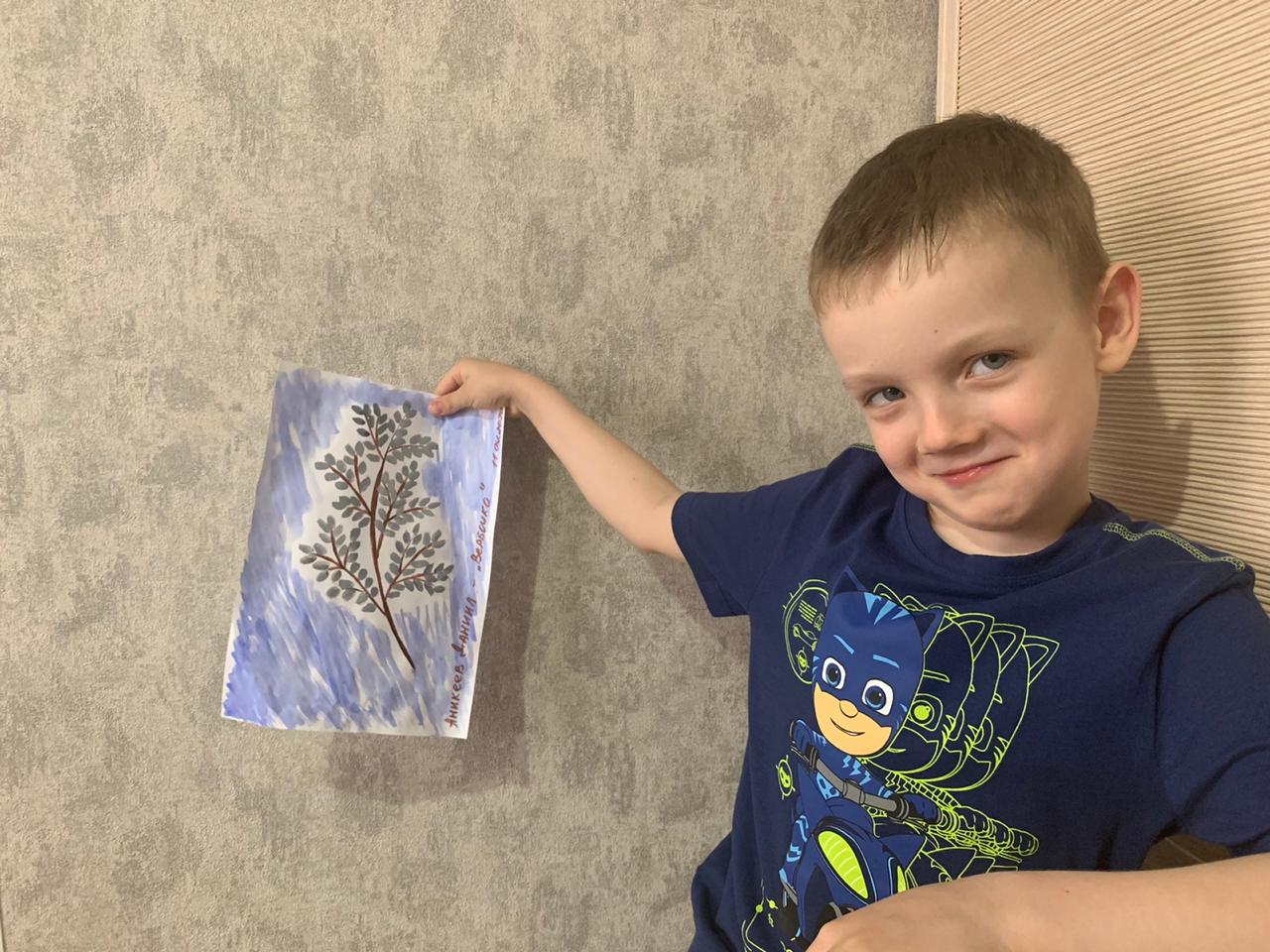 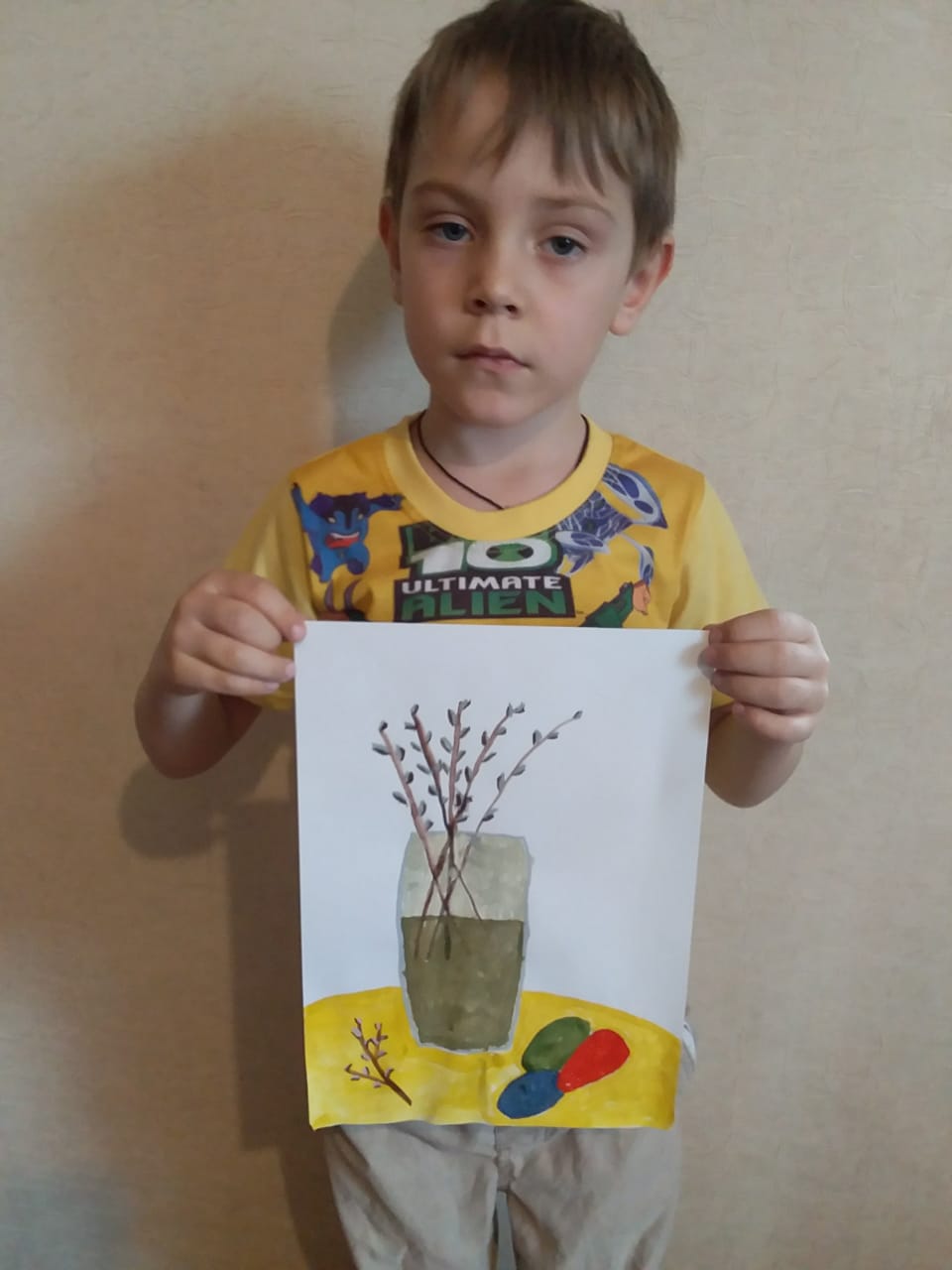 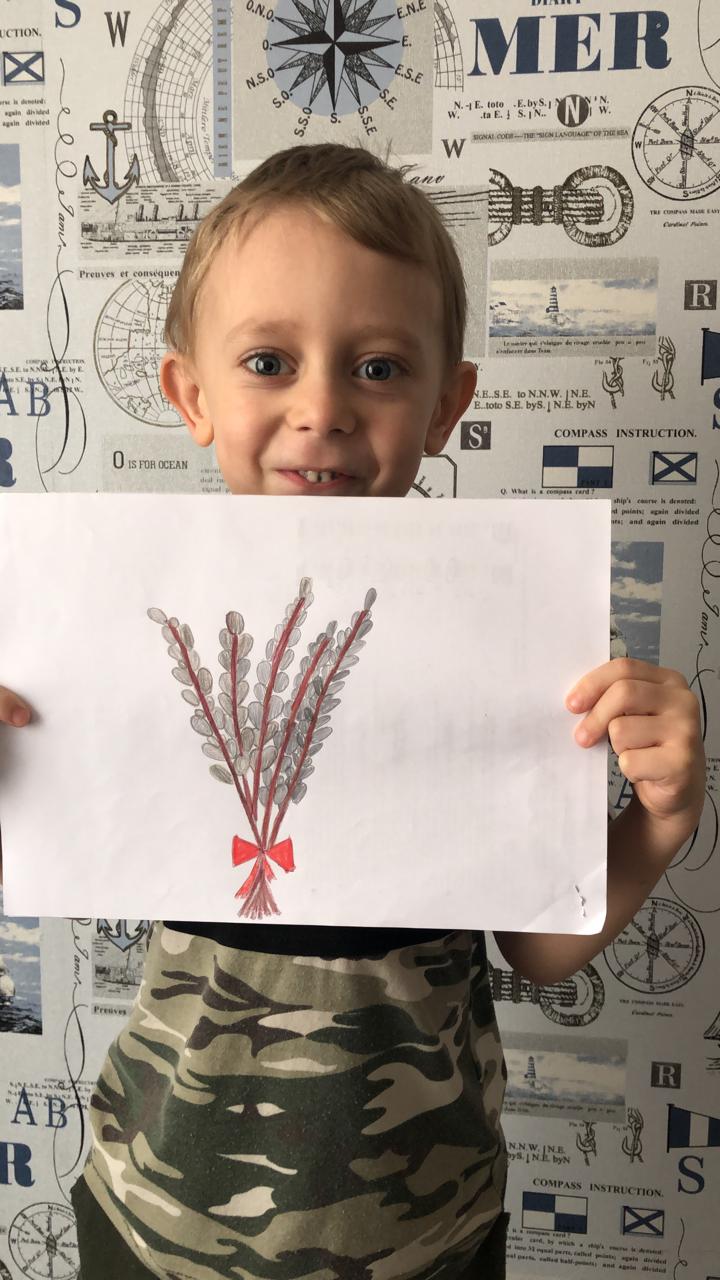 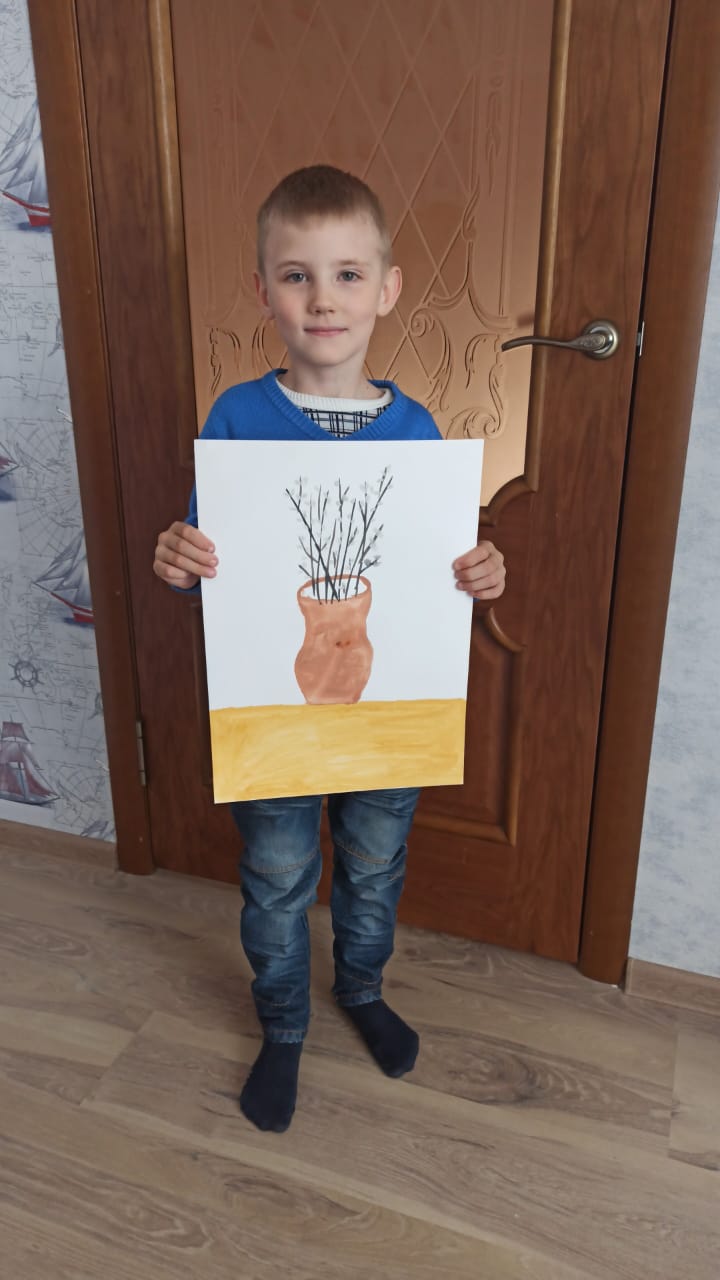 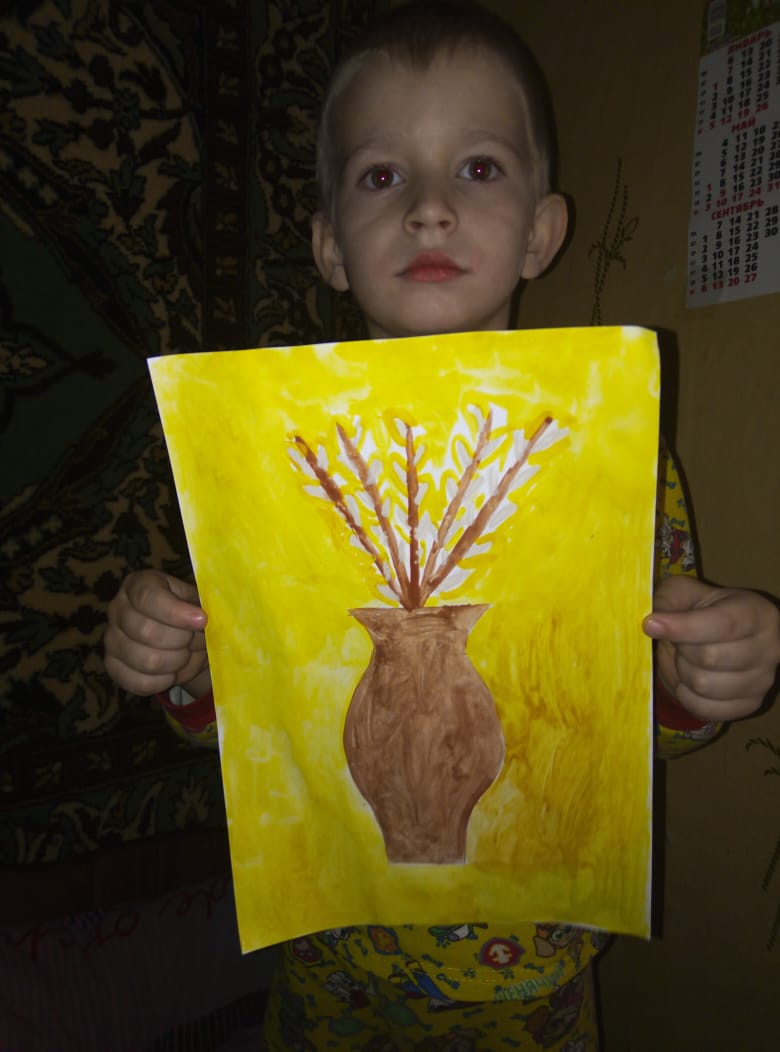 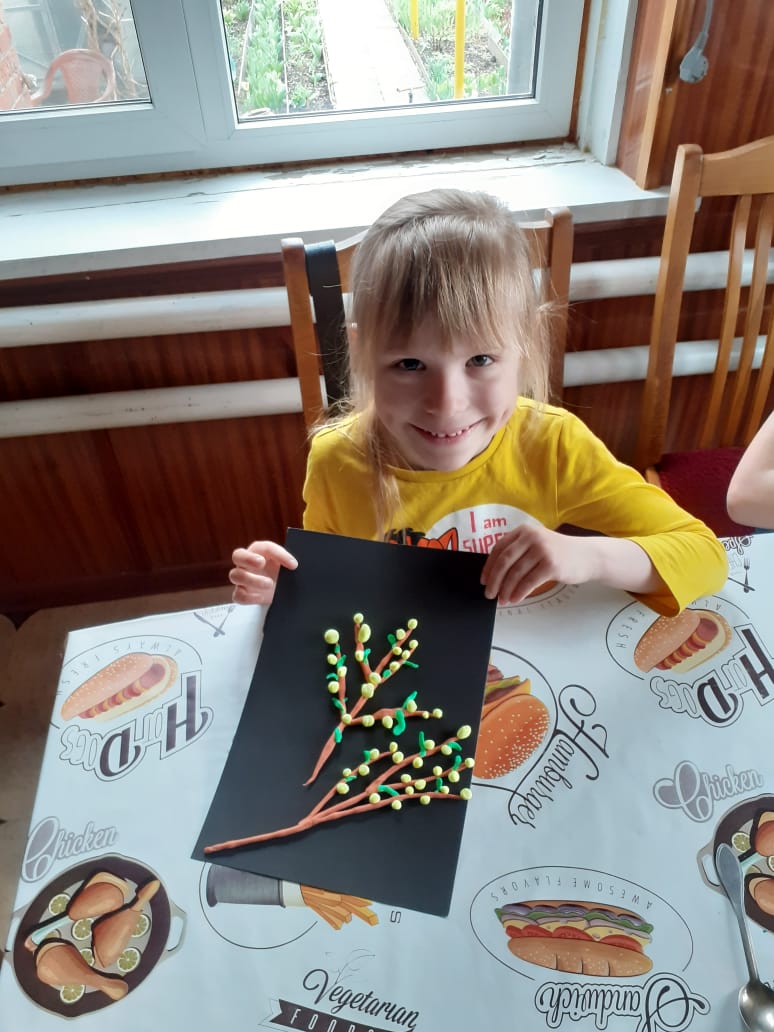 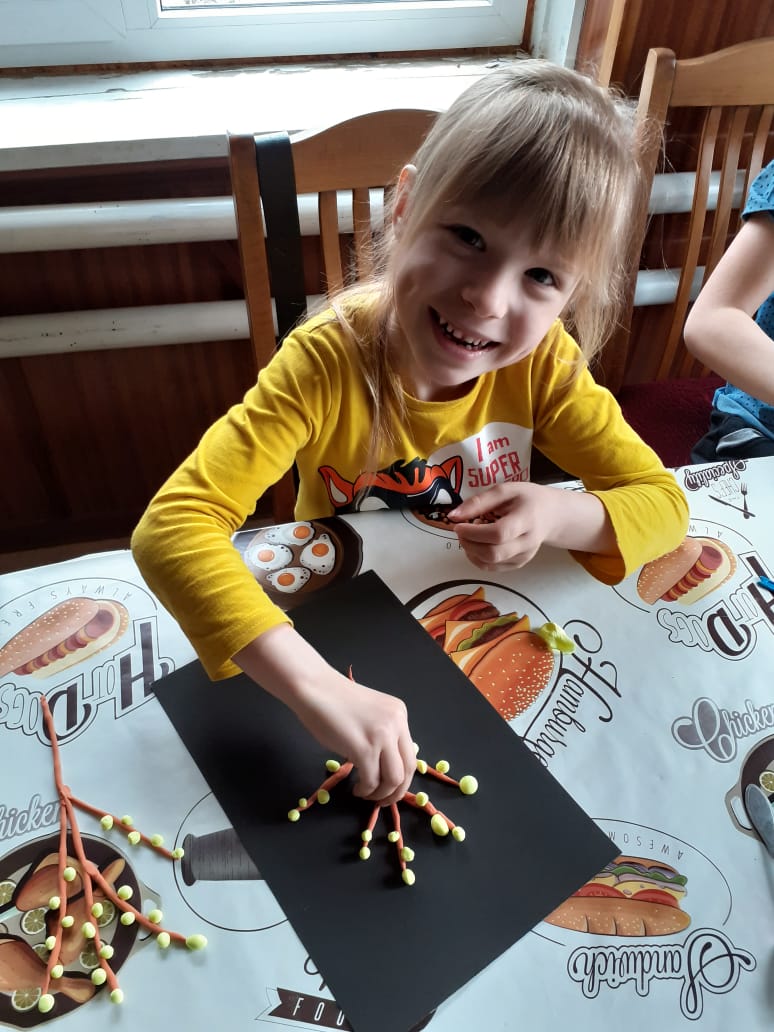 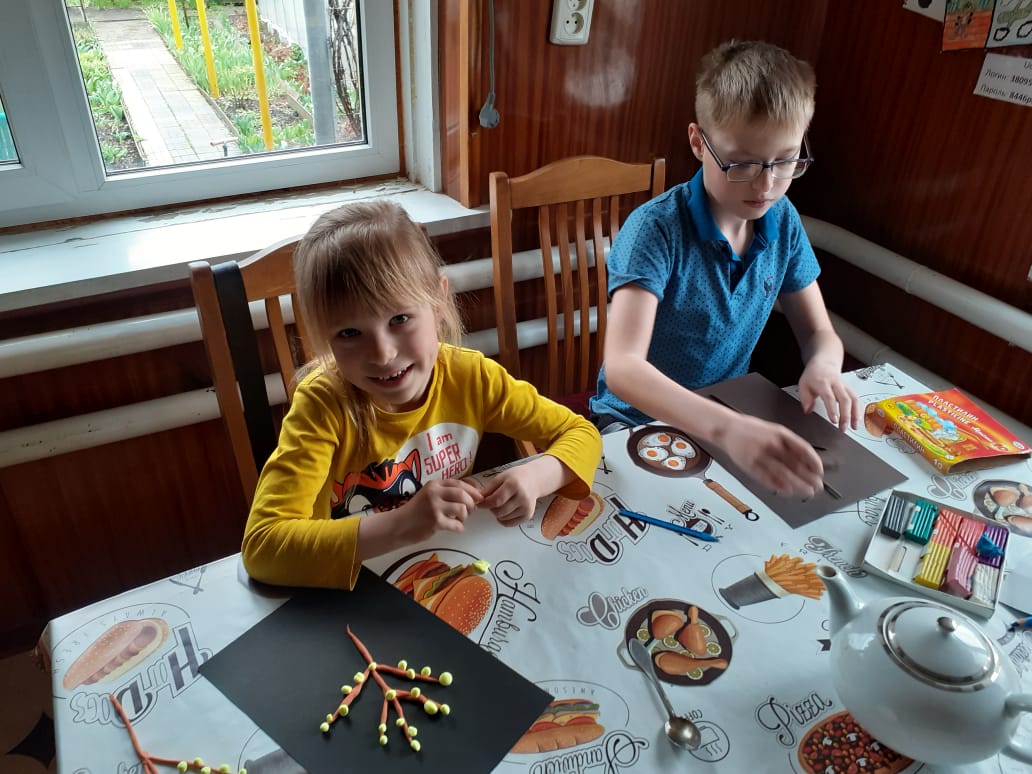 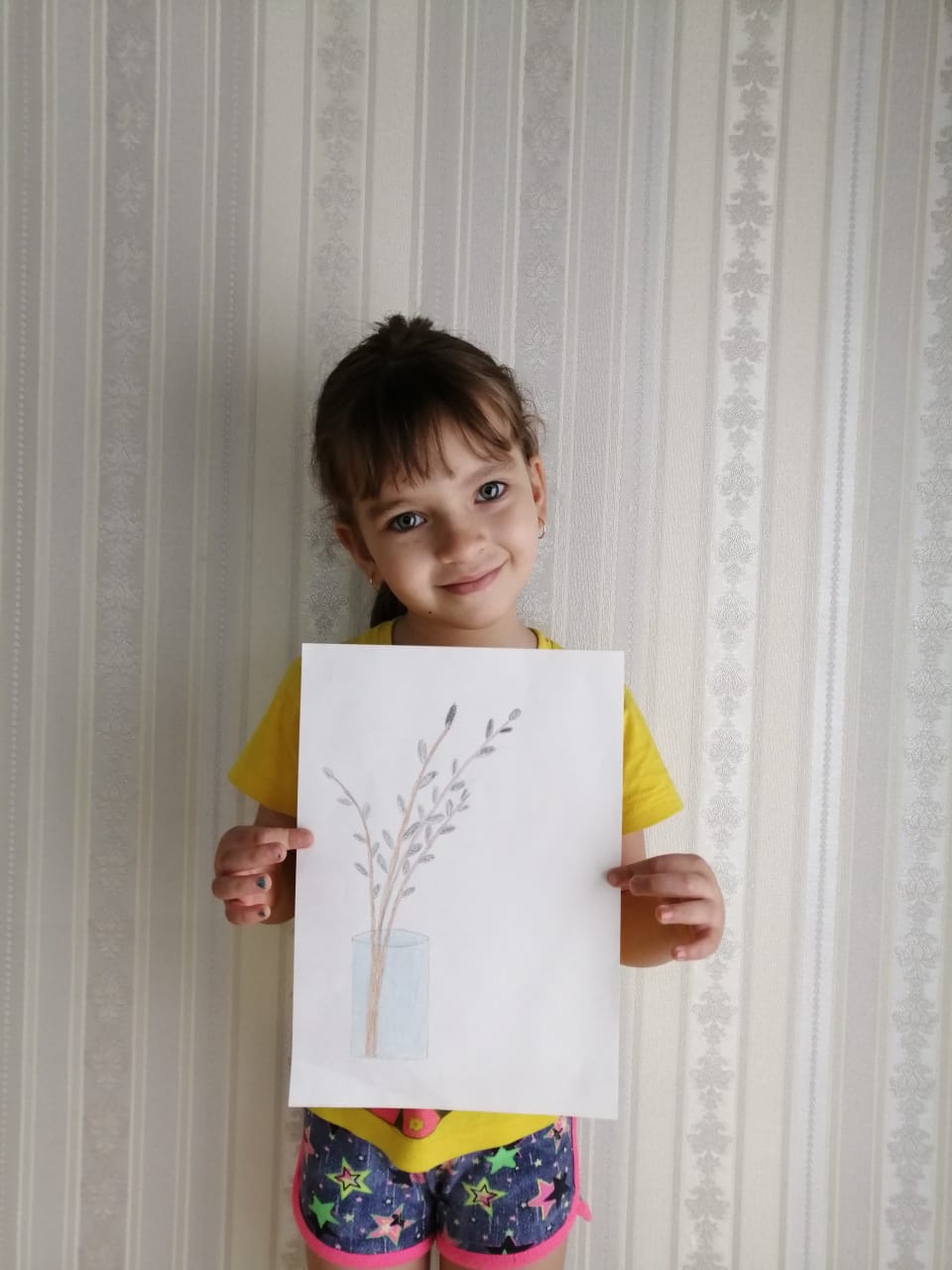 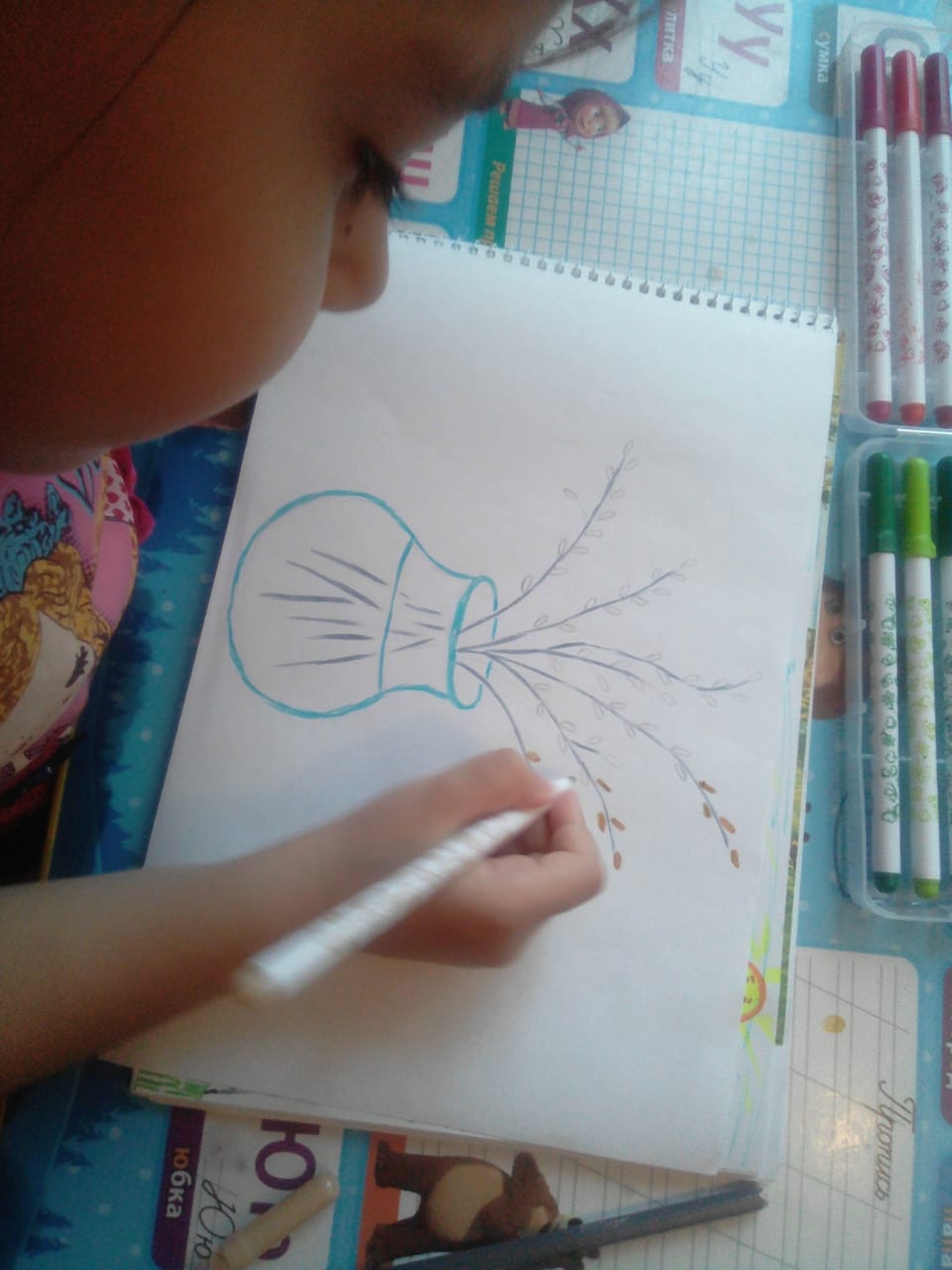 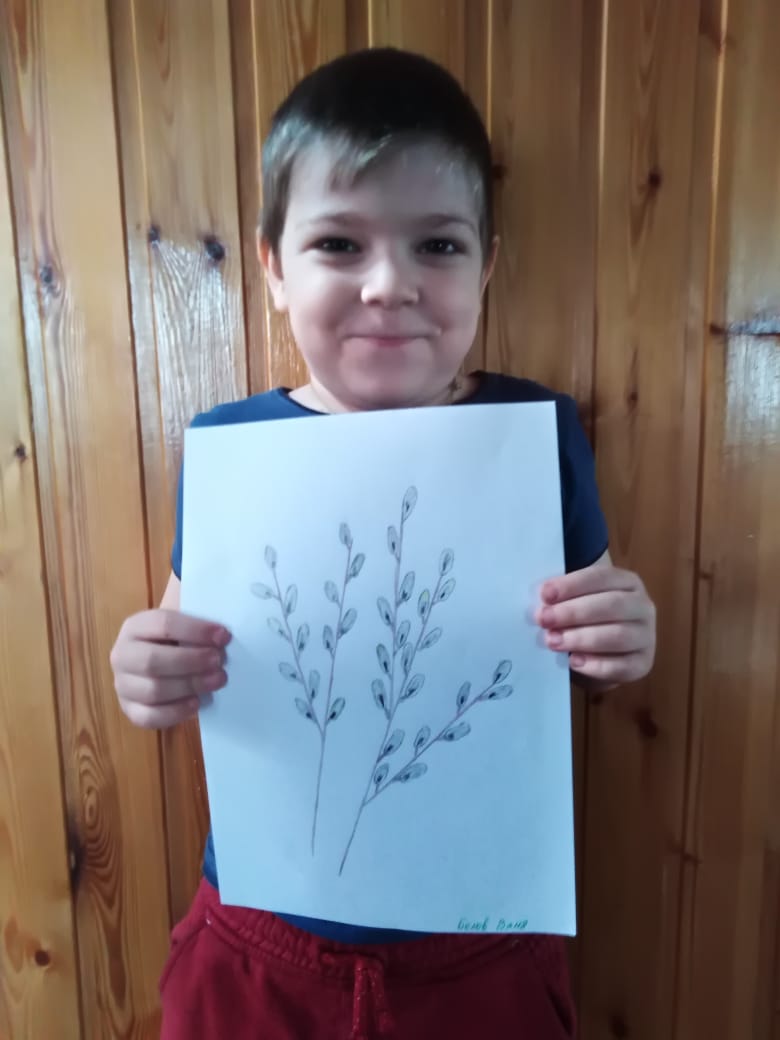 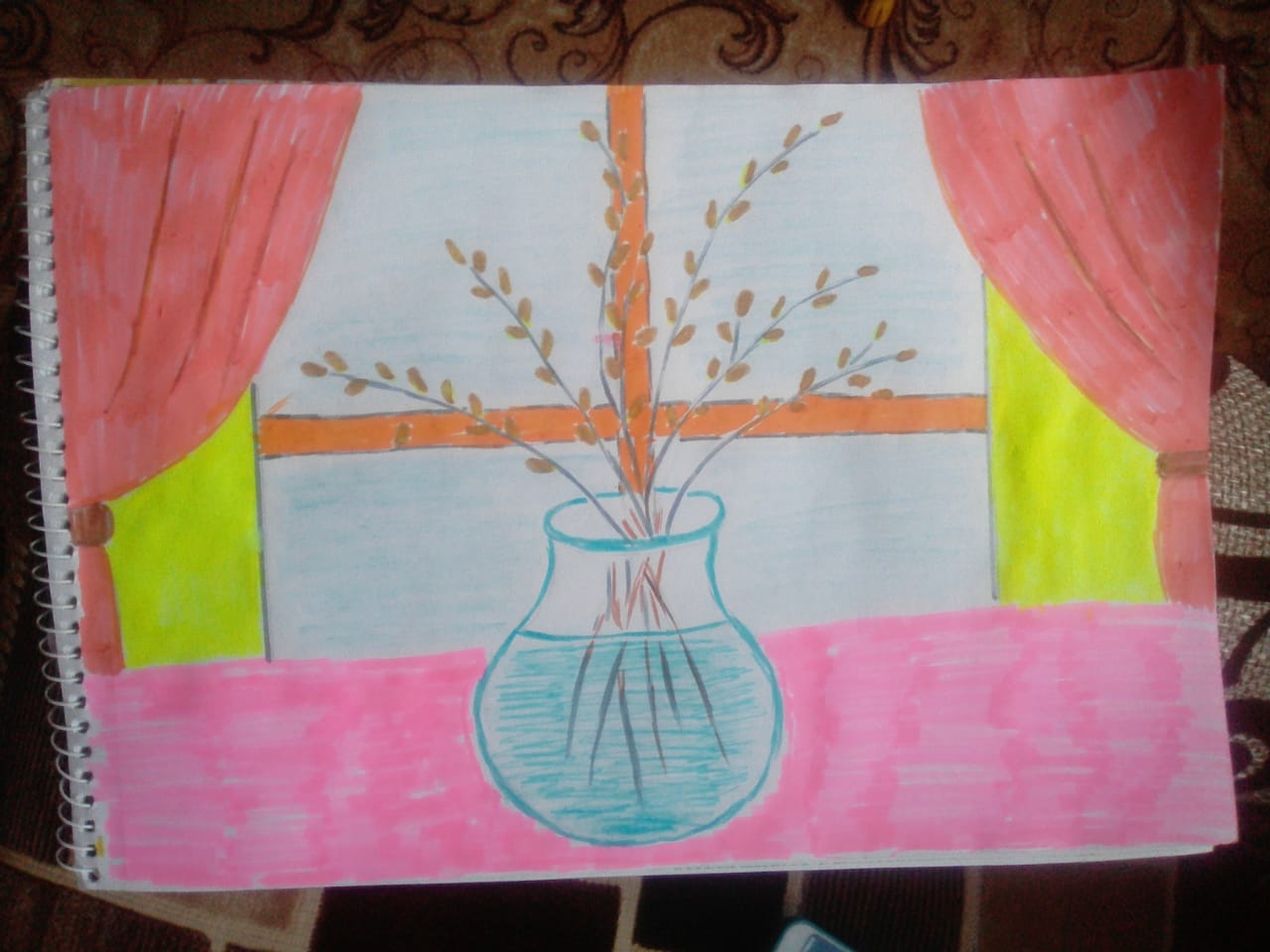 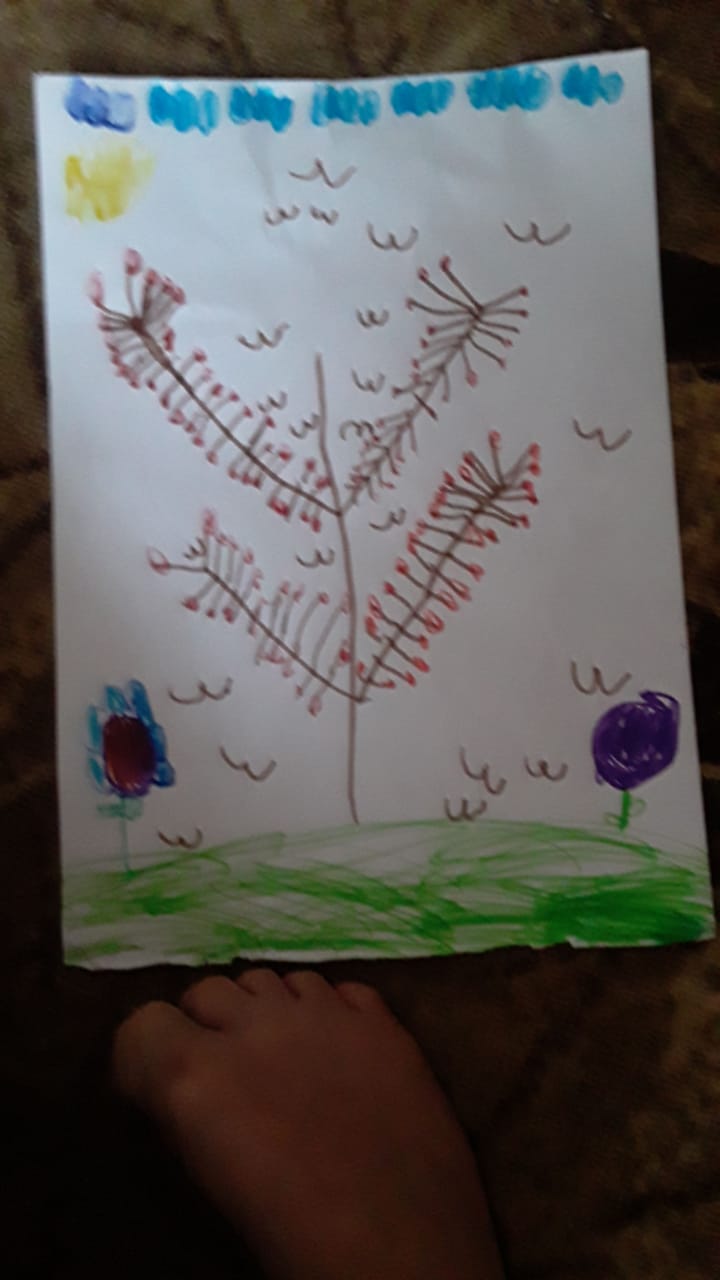 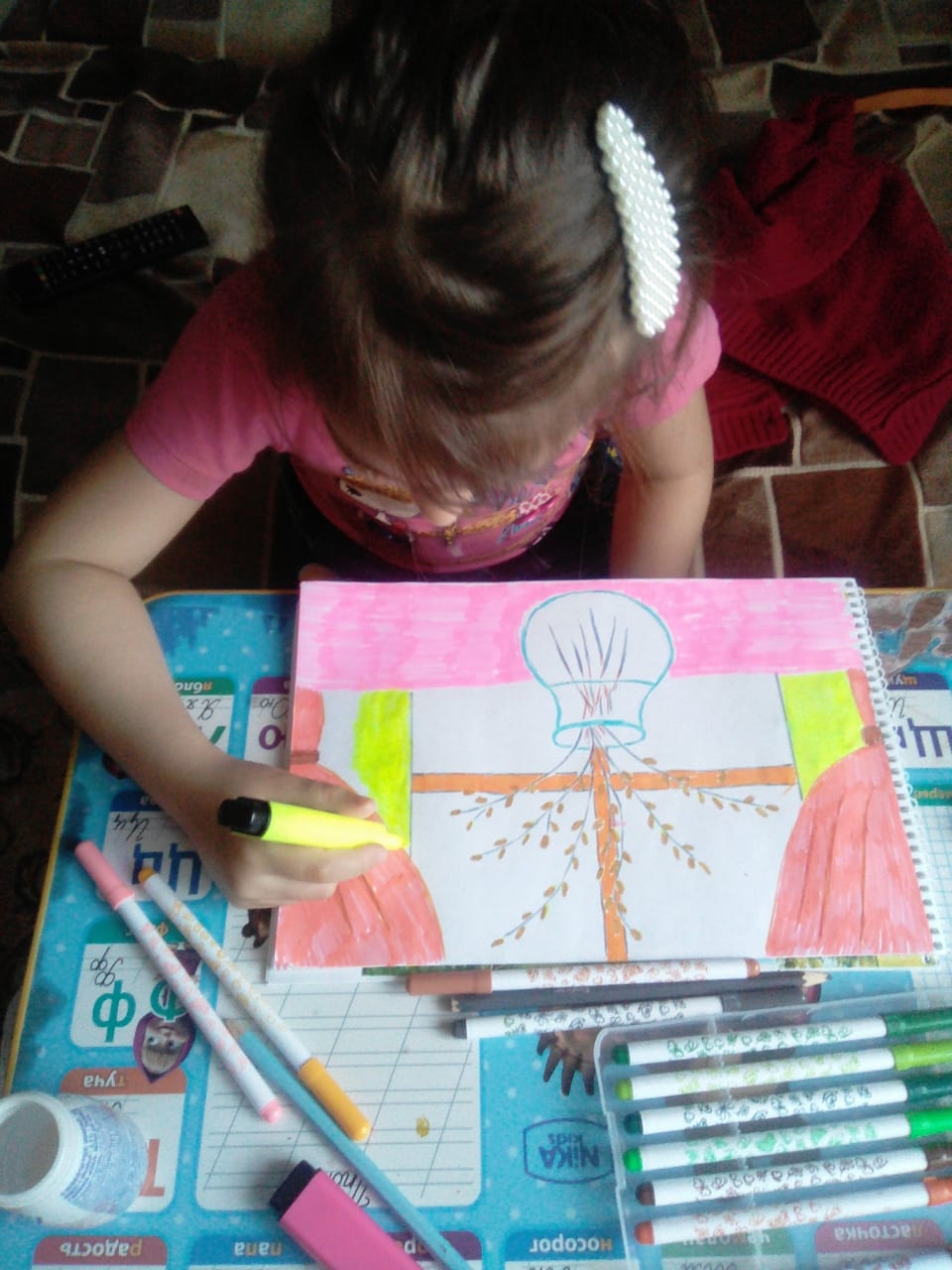 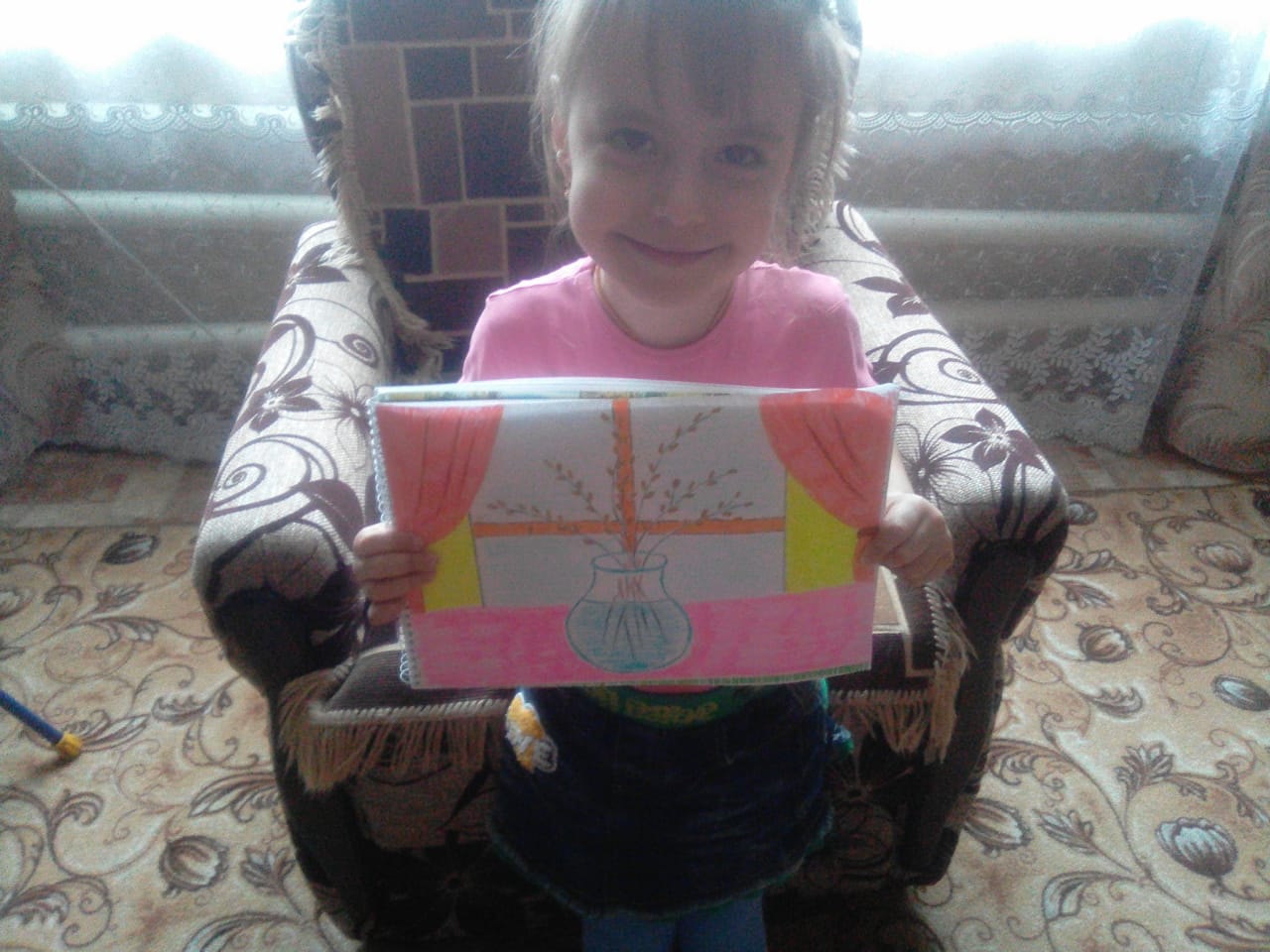 Спасибо за внимание!